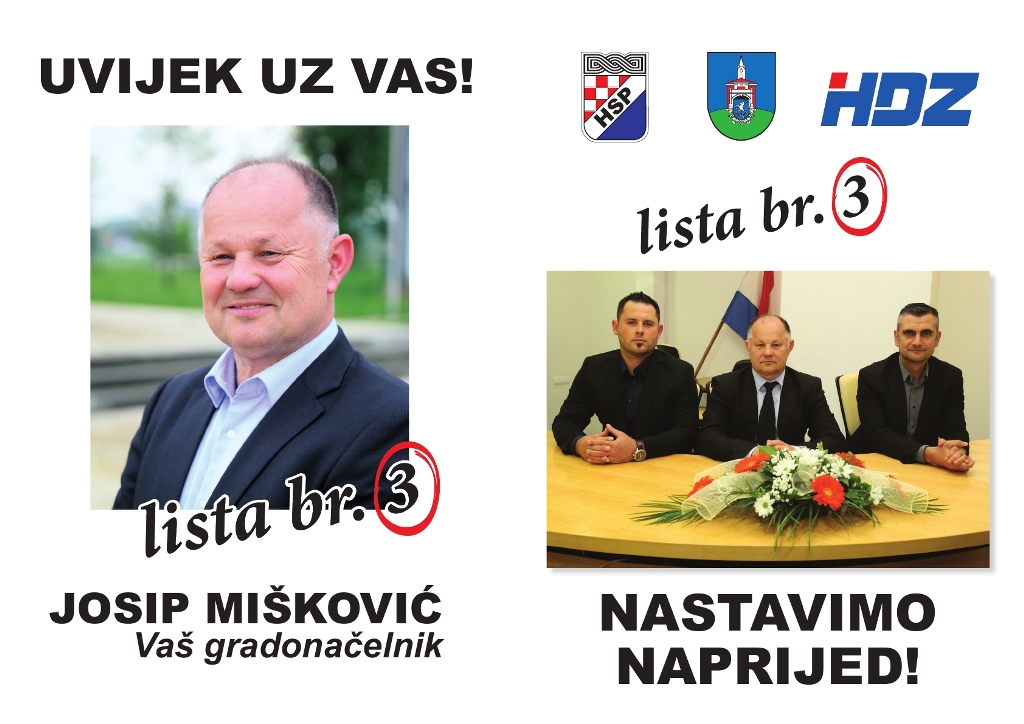 Program rada 2017.- 2021.
GOSPODARSTVO
Osiguravanje komunalne infrastrukture
GOSPODARSTVO
Proširenje Gospodarsko- proizvodne zone MIŠIČKA
GOSPODARSTVO
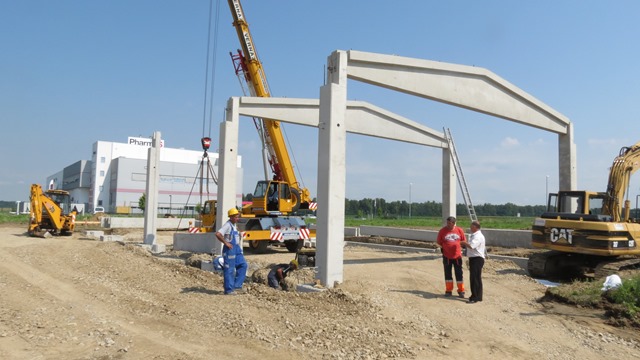 Nastavak privlačenja investitora
GOSPODARSTVO
Sufinanciranje kamata na poduzetničke kredite i novog zapošljavanja
POLJOPRIVREDA
Nastavak okrupljavanja poljoprivrednih površina
POLJOPRIVREDA
Nastavak subvencioniranja poljoprivrede
POLJOPRIVREDA
Potpora poljoprivrednim udrugama
POLJOPRIVREDA
Uređenje raspolaganja pašnjačkim površinama
POLJOPRIVREDA
Nastavak subvencioniranja poljoprivrede
POLJOPRIVREDA
Nastavak uređenja prostora Stočnog sajma
Komunalna infrastruktura
Nastavak izgradnje kanalizacije
KOMUNALNA INFRASTRUKTURA
Uređenje i asfaltiranje prometnica i pješačko- biciklističkih staza
Komunalna infrastruktura
Rekonstrukcija Trga I u Popovači
Komunalna infrastruktura
Izgradnja kružnog toka na križanju Sisačke i Kutinske ulice
Komunalna infrastruktura
Izgradnja obilaznice od izlaza s autoceste do središta Popovače
Komunalna infrastruktura
Zamjena javne rasvjete LED žaruljama
ZDRAVSTVO
Nastavak sufinanciranja povišenog zdravstvenog standarda
ZDRAVSTVO
Daljnje potpore opremanju fizikalne terapije
ZDRAVSTVO
Ponovno otvorenje laboratorija u Domu zdravlja Popovača
ZDRAVSTVO
Snažnija dostupnost logopedskih usluga
Obitelj, socijalna politika, žene i mladi
Poticanje rasta nataliteta kroz potpore za novorođenčad
Obitelj, socijalna politika, žene i mladi
Jednokratne pomoći za socijalno najugroženije
Obitelj, socijalna politika, žene i mladi
Afirmacija projekata mladih
BOGOŠTOVLJE
Nastavak suradnje s vjerskim zajednicama
BOGOŠTOVLJE
Obnova kapele sv. Fabijana i Sebastijana u Donjoj Gračenici
BOGOŠTOVLJE
Obnova crkve sv. Ivana Krstitelja u Gornjoj Jelenskoj
BOGOŠTOVLJE
Završetak uređenja kapele sv. Josipa u Moslavačkoj Slatini
HRVATSKI BRANITELJI
Obilježavanje obljetnica događaja iz Domovinskog rata
HRVATSKI BRANITELJI
Potpora djelovanju udruga proisteklih iz Domovinskog rata
HRVATSKI BRANITELJI
Postavljanje spomen obilježja generalu Zvonimiru Červenku
OBRAZOVANJE I PREDŠKOLSKI ODGOJ
Otvorenje nove osnovne škole i športske dvorane
OBRAZOVANJE I PREDŠKOLSKI ODGOJ
Proširenje objekta Dječjeg vrtića Popovača
OBRAZOVANJE I PREDŠKOLSKI ODGOJ
Izgradnja Dječjeg vrtića Voloder
OBRAZOVANJE I PREDŠKOLSKI ODGOJ
Dodjela stipendija i nagrada učenicima i studentima
OBRAZOVANJE I PREDŠKOLSKI ODGOJ
Nastavak izgradnje novih i opremanje postojećih igrališta
SPORT I KULTURA
Poticanje školskog sporta i rada s mladima
Sport i kultura
Nastavak uređenja sportskih terena
Sport i kultura
Potpora djelovanju sportskih klubova te udruga i ustanova u kulturi
Sport i kultura
Uređenje objekata i zaštita kulturnih dobara
TURIZAM
Izgradnja posjetiteljskog centra ‘Crna roda’ Osekovo
TURIZAM
Nastavak uređenja utvrde Jelengrad i Rimskog kompleksa Ciglenica u Osekovu
TURIZAM
Nastavak uređenja tradicijske okućnice u Popovači
TURIZAM
Otvorenje Vinskog podruma u središtu Popovače
DRUŠTVENA INFRASTRUKTURA
Nastavak adaptacije Pučkih domova
DRUŠTVENA INFRASTRUKTURA
Formiranje Javne vatrogasne postrojbe
DRUŠTVENA INFRASTRUKTURA
Rekonstrukcija zgrade u Kutinskoj ulici i uređenje gradske tržnice
DRUŠTVENA INFRASTRUKTURA
Uređenje galerijskog prostora
DRUŠTVENA INFRASTRUKTURA
Otvaranje Ispostava područnih ureda državnih institucija u Popovači
ZAŠTITA OKOLIŠA
Izgradnja reciklažnog dvorišta
ZAŠTITA OKOLIŠA
Postavljanje zelenih otoka
KANDIDACIJSKA LISTA HSP-A ZA GRADSKO VIJEĆE GRADA POPOVAČE
Kandidacijska lista za gradsko vijeće grada popovače
JOSIP MIŠKOVIĆ, Popovača
ANTO ŽILIĆ, Potok
Kandidacijska lista za gradsko vijeće grada popovače
KSENIJA TOMAC, Gornja Jelenska
FRANJO MARTINOVIĆ, Popovača
Kandidacijska lista za gradsko vijeće grada popovače
ZVONIMIR KONDRES, Voloder
DRAGUTIN ŠNELER, Donja Gračenica
Kandidacijska lista za gradsko vijeće grada popovače
VESNA TIŠLJAR, Stružec
ZLATKO KUNŠTEK, Osekovo
Kandidacijska lista za gradsko vijeće grada popovače
MARINA STJEPANOVIĆ, Popovača
MIRO HRLIĆ, Voloder
Kandidacijska lista za gradsko vijeće grada popovače
NEVENKA KUNDRATA CAREK, Gornja Jelenska
MARINA DIJANIĆ, Donja Gračenica
Kandidacijska lista za gradsko vijeće grada popovače
IVANA TRBUŠIĆ, Voloder
BRANISLAV PAVLIČEVIĆ, Stružec
Kandidacijska lista za gradsko vijeće grada popovače
Mirjana Kozić, Popovača
Kandidacijska lista za gradsko vijeće grada popovače
LISTA BR. 4